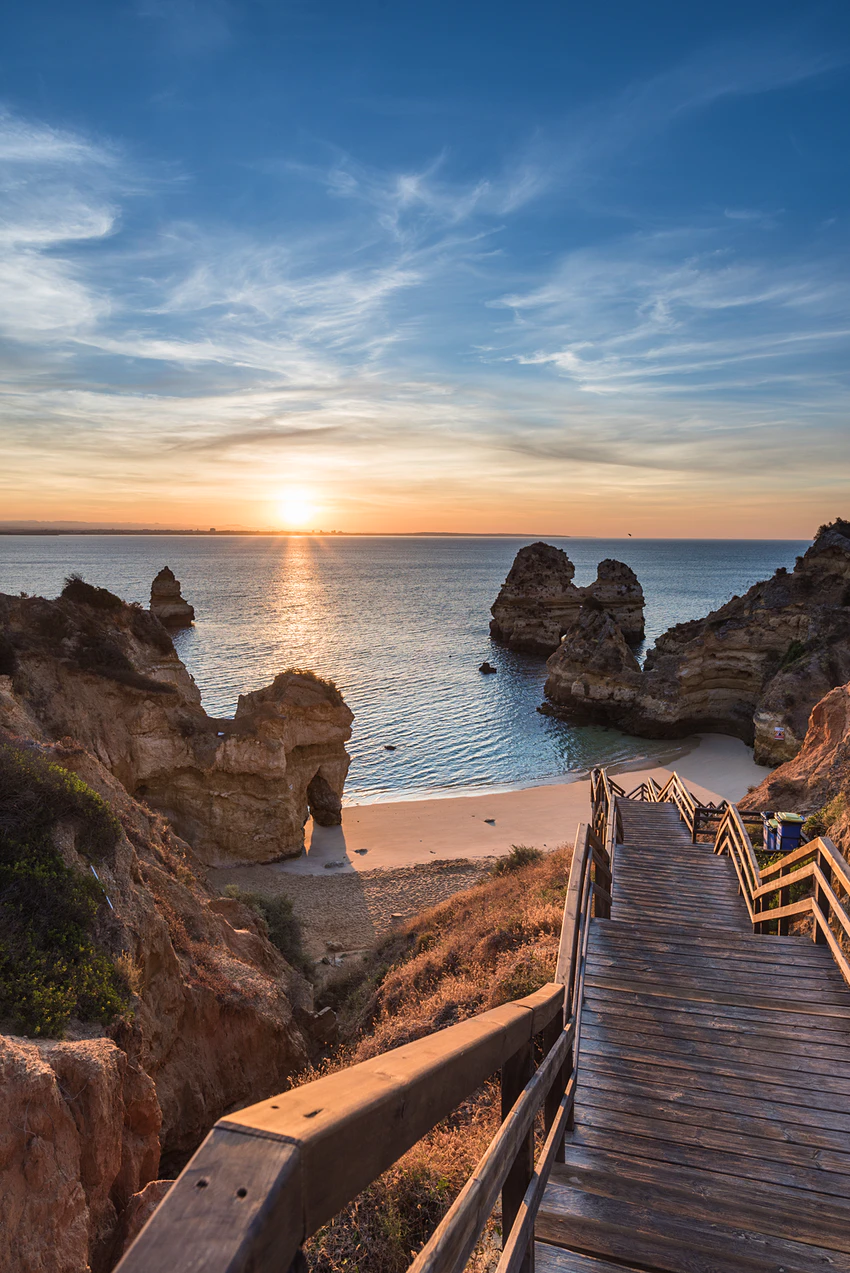 Portuguese culture and language
Agnese Fridenberga
2023
Table of contents
01.
Portugal
02.
Architecture
03.
Food
06.
Art
04.
Literature
07.
National holidays
05.
Music
08.
Sports
09.
Portuguese language
10.
Phrases
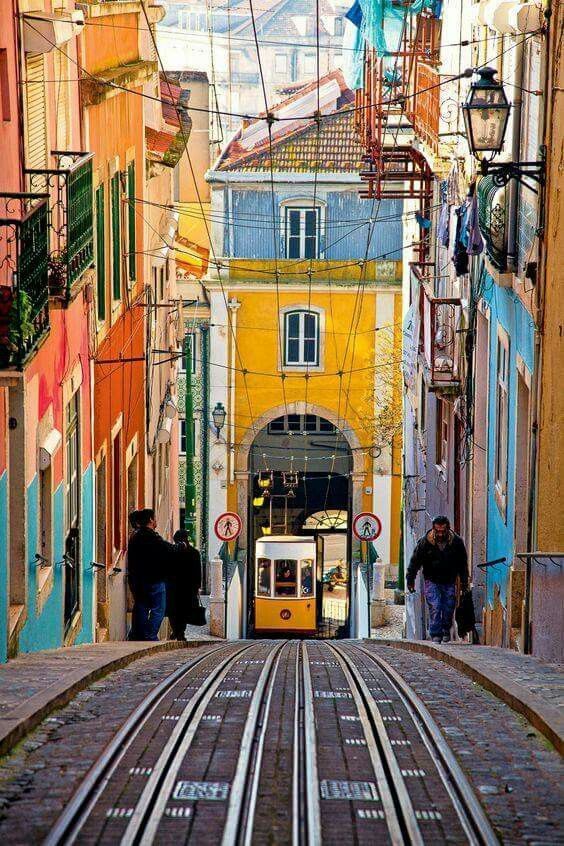 01.
PORTUGAL
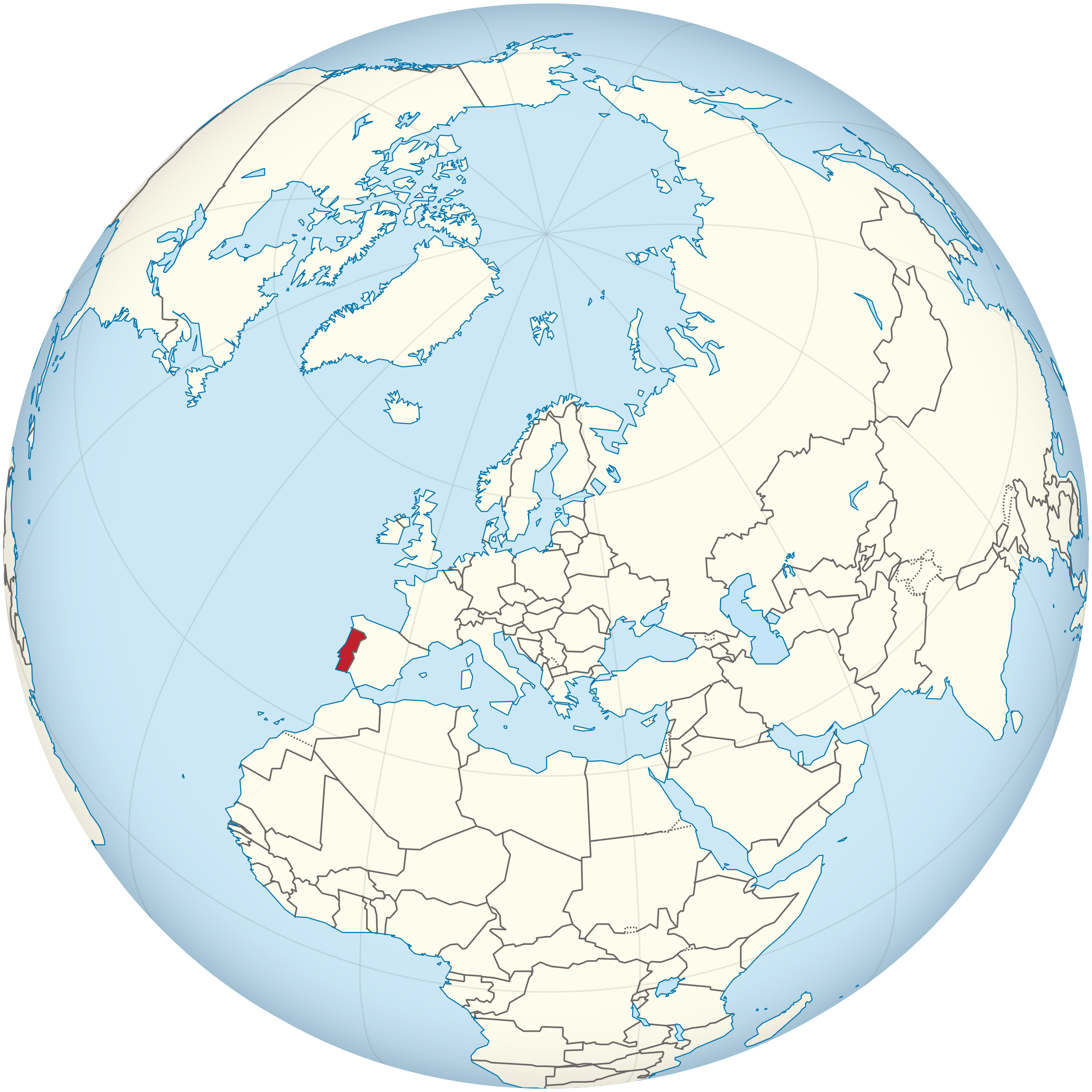 Portugal
Southwestern Europe, next to Spain.

Lisbon is the capital.

Official language is Portuguese.

Population is over 10 million.
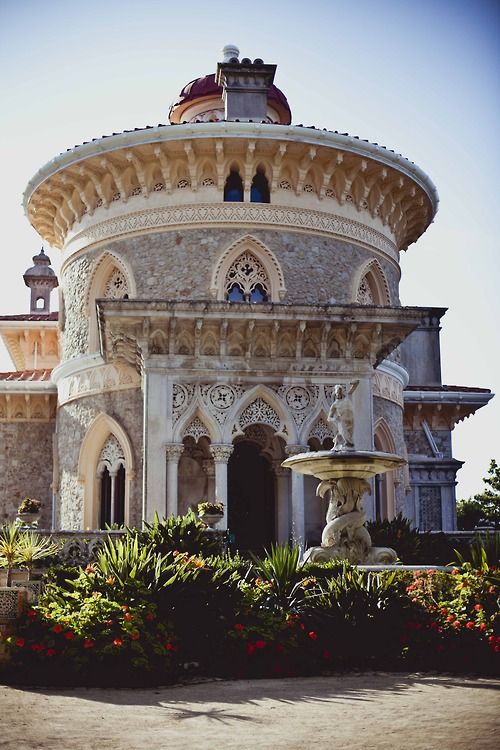 ARCHITECURE
02.
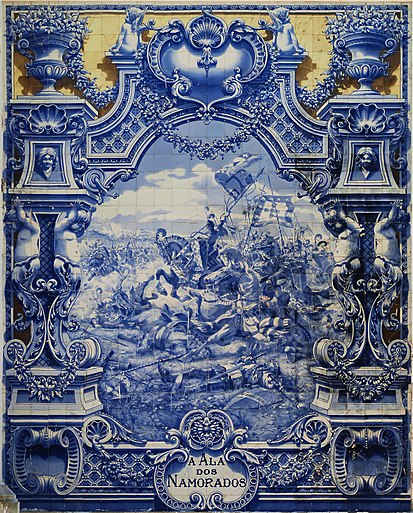 Modern Portuguese architecture follows the most advanced trends seen in European mainstream architecture.
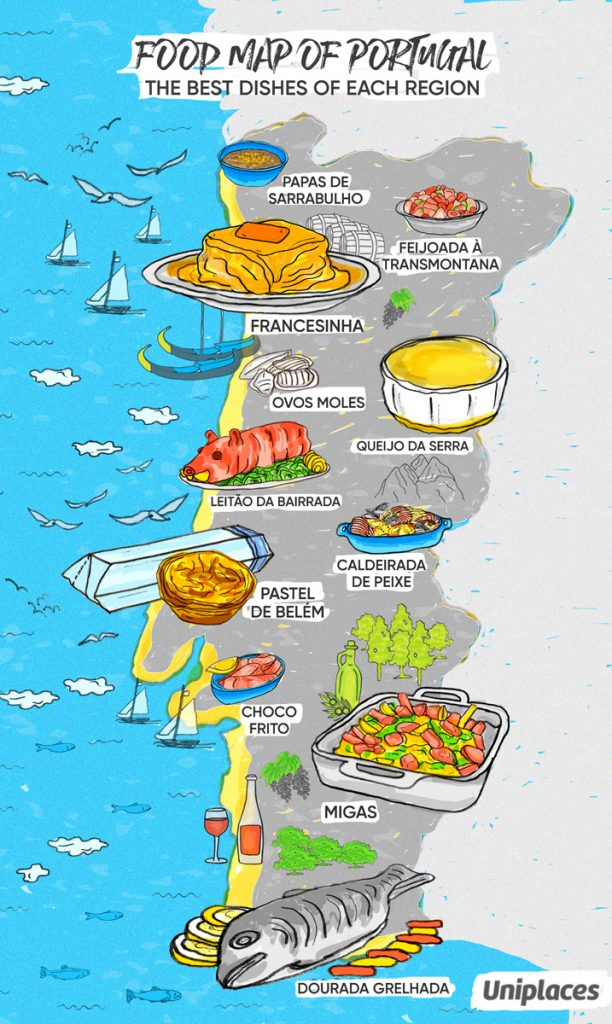 FOOD
03.
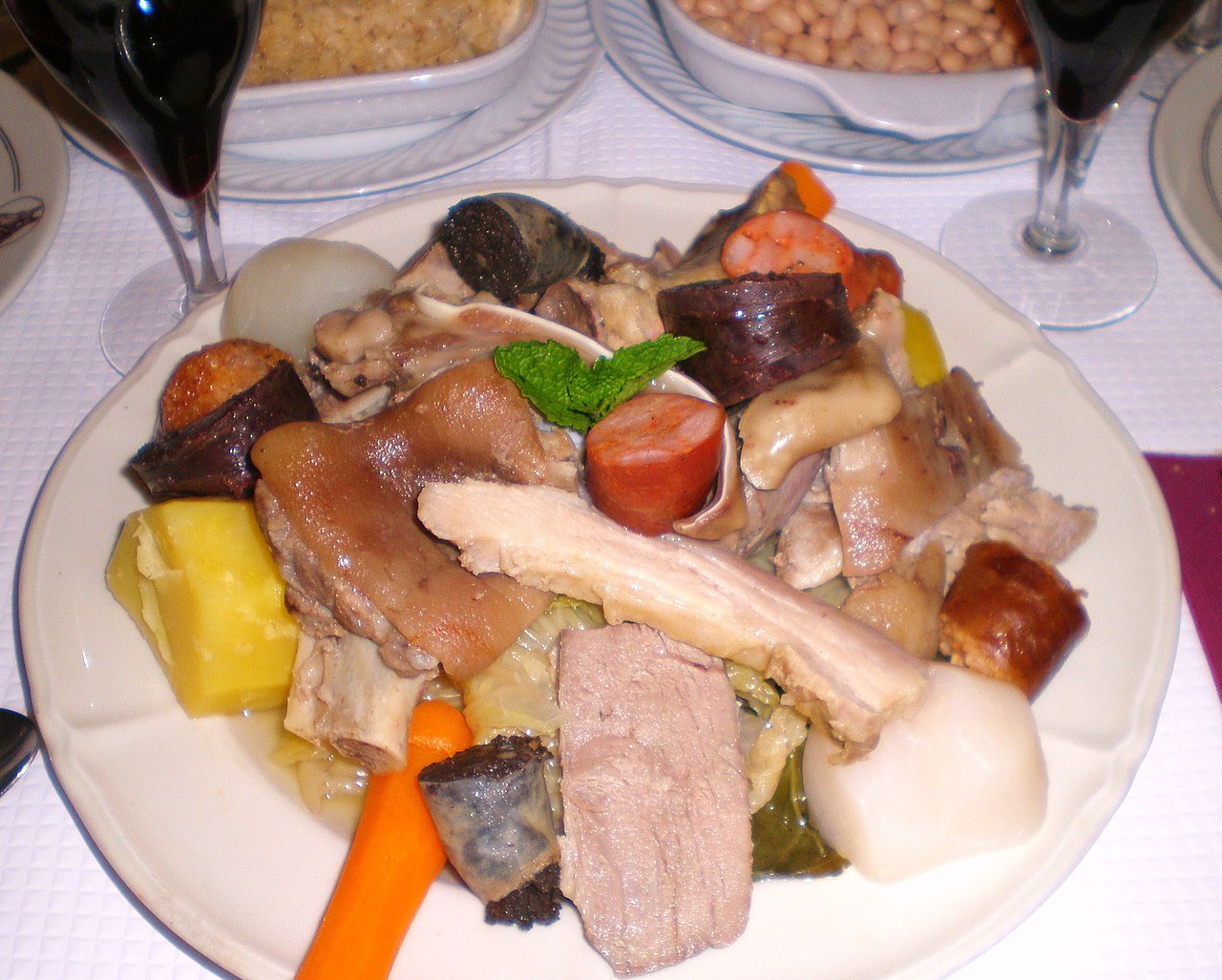 Each region of Portugal has its own traditional dishes.
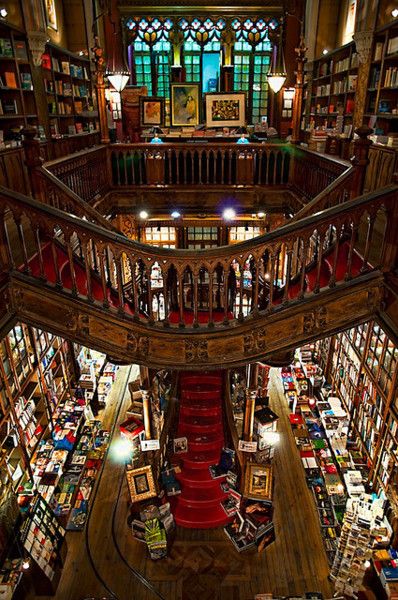 LITERATURE
04.
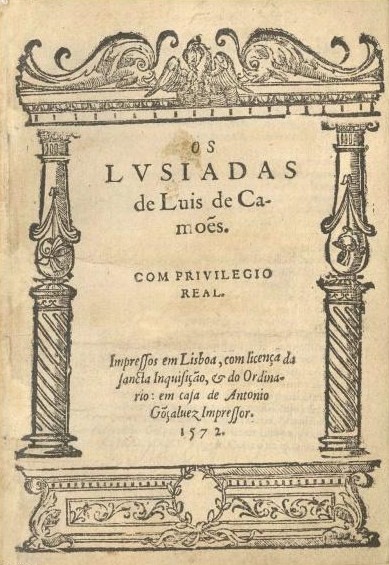 Portuguese literature has developed since the 12th century from the lyrical works of João Soares de Paiva, Paio Soares de Taveirós and King Denis of Portugal.
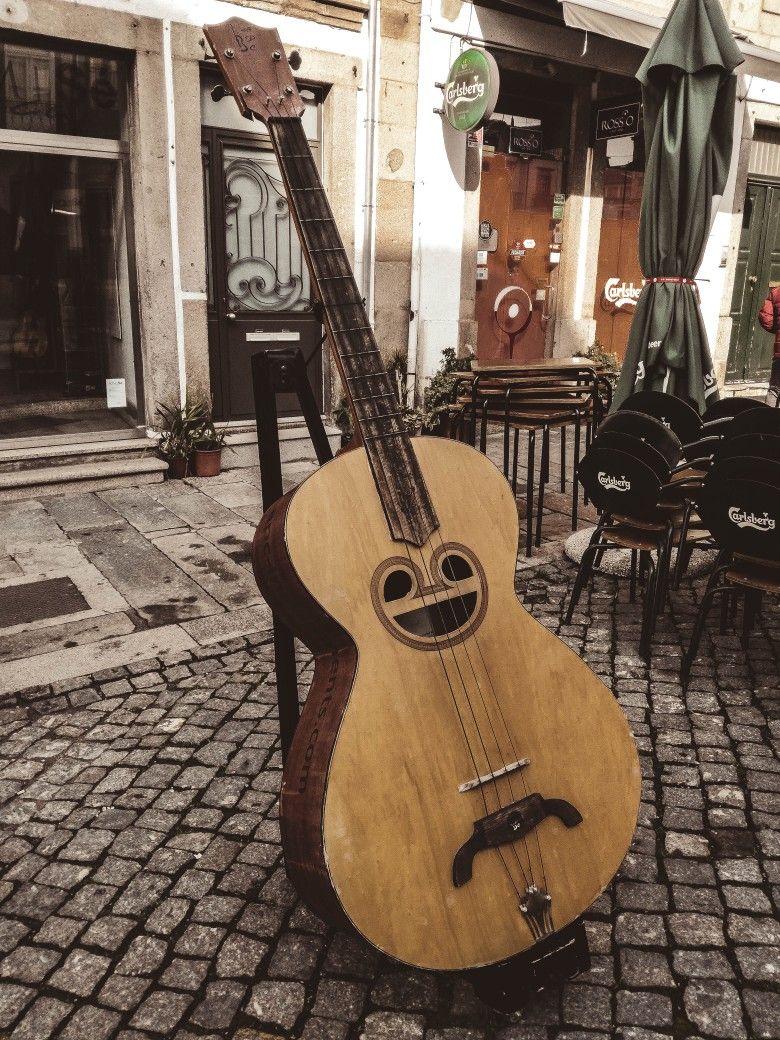 MUSIC
05.
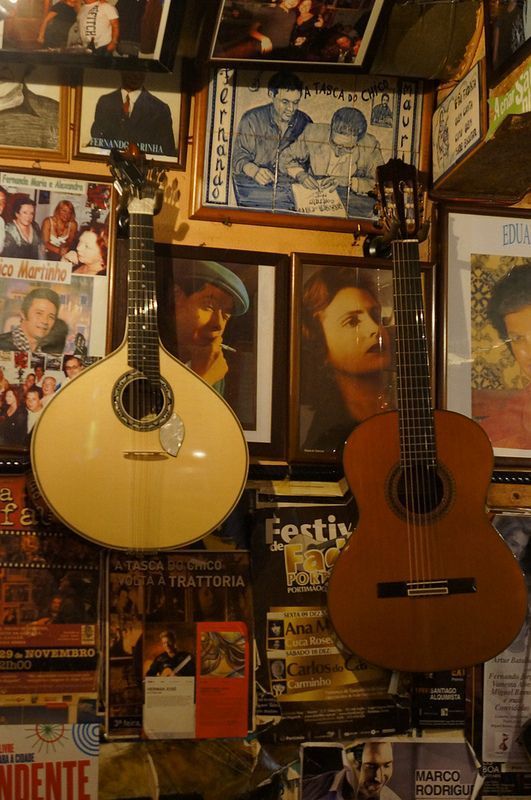 Portuguese folk music are traditional songs that tell through a poetic character their beliefs and their history to other people.
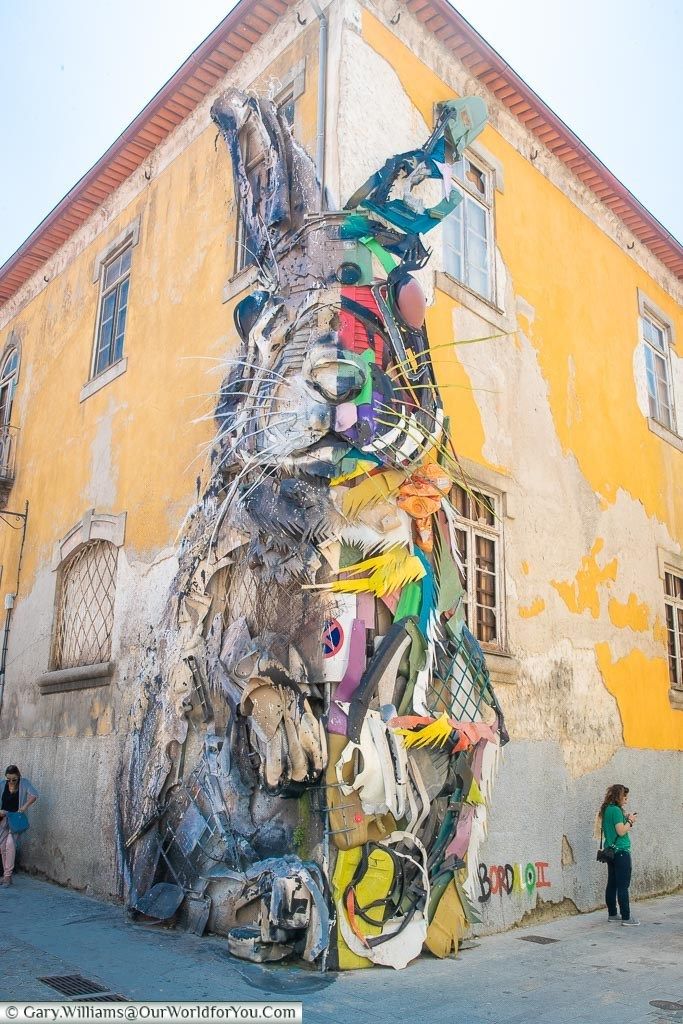 ART
06.
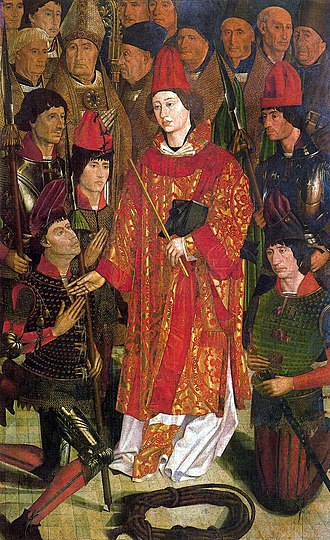 Portuguese art was very restricted in the early years of nationality, during the reconquista, to a few paintings in churches, convents and palaces.
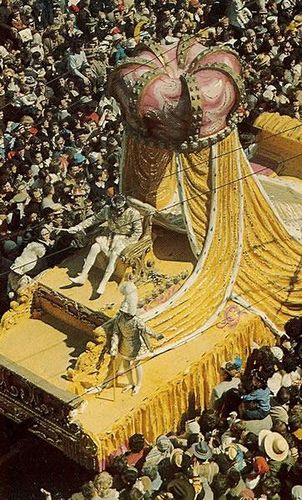 NATIONAL HOLIDAYS
07.
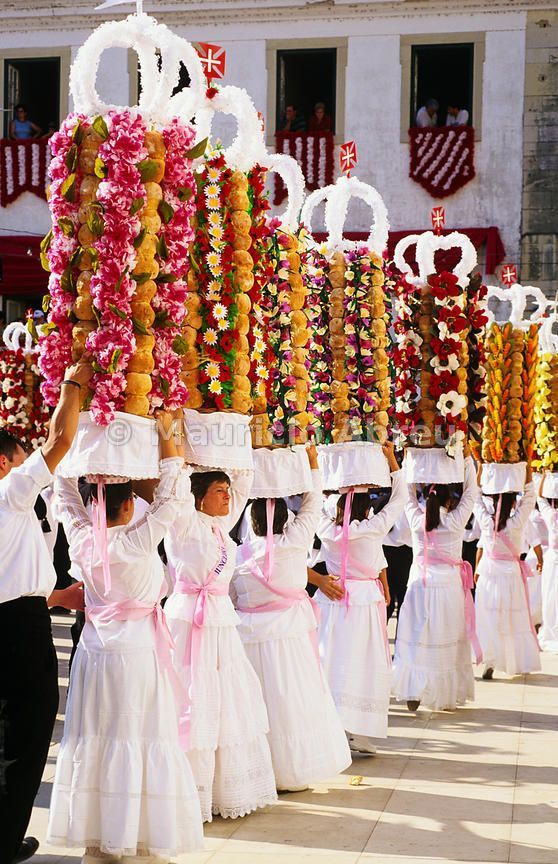 Carneval, marks the first day of a period of 40 days before Easter, also known as Entrudo.
    Portugal day is June 10th.
    All Saints' Day is November 1st .
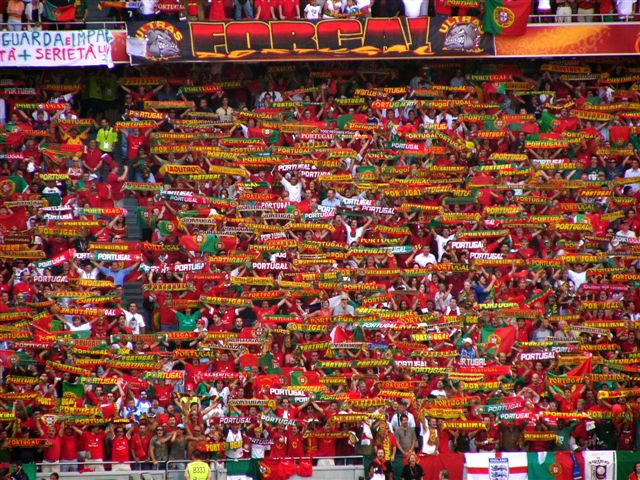 SPORTS
08.
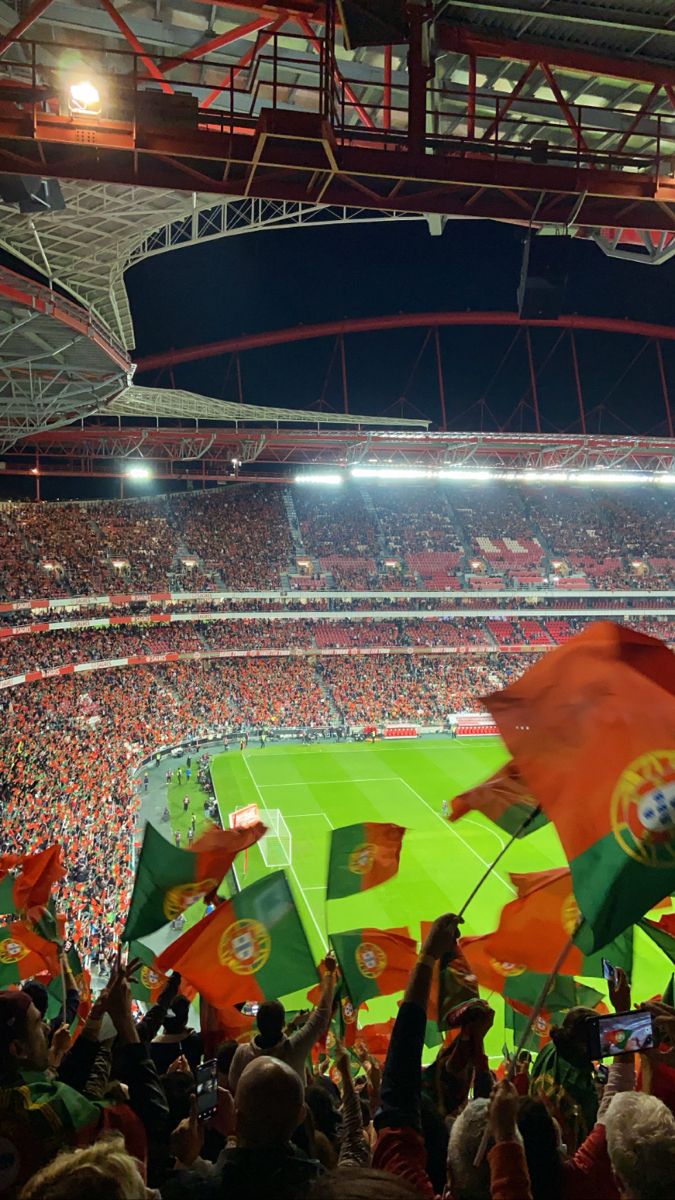 Football is the most popular sport in Portugal.
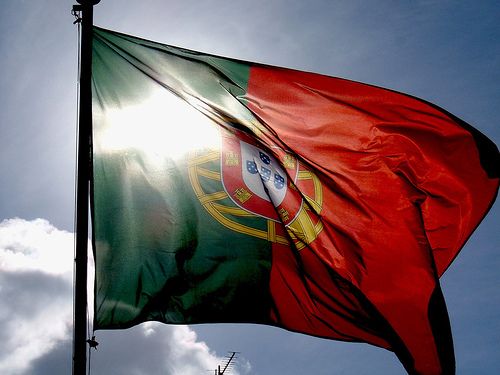 09.
PORTUGUESE LANGUAGE
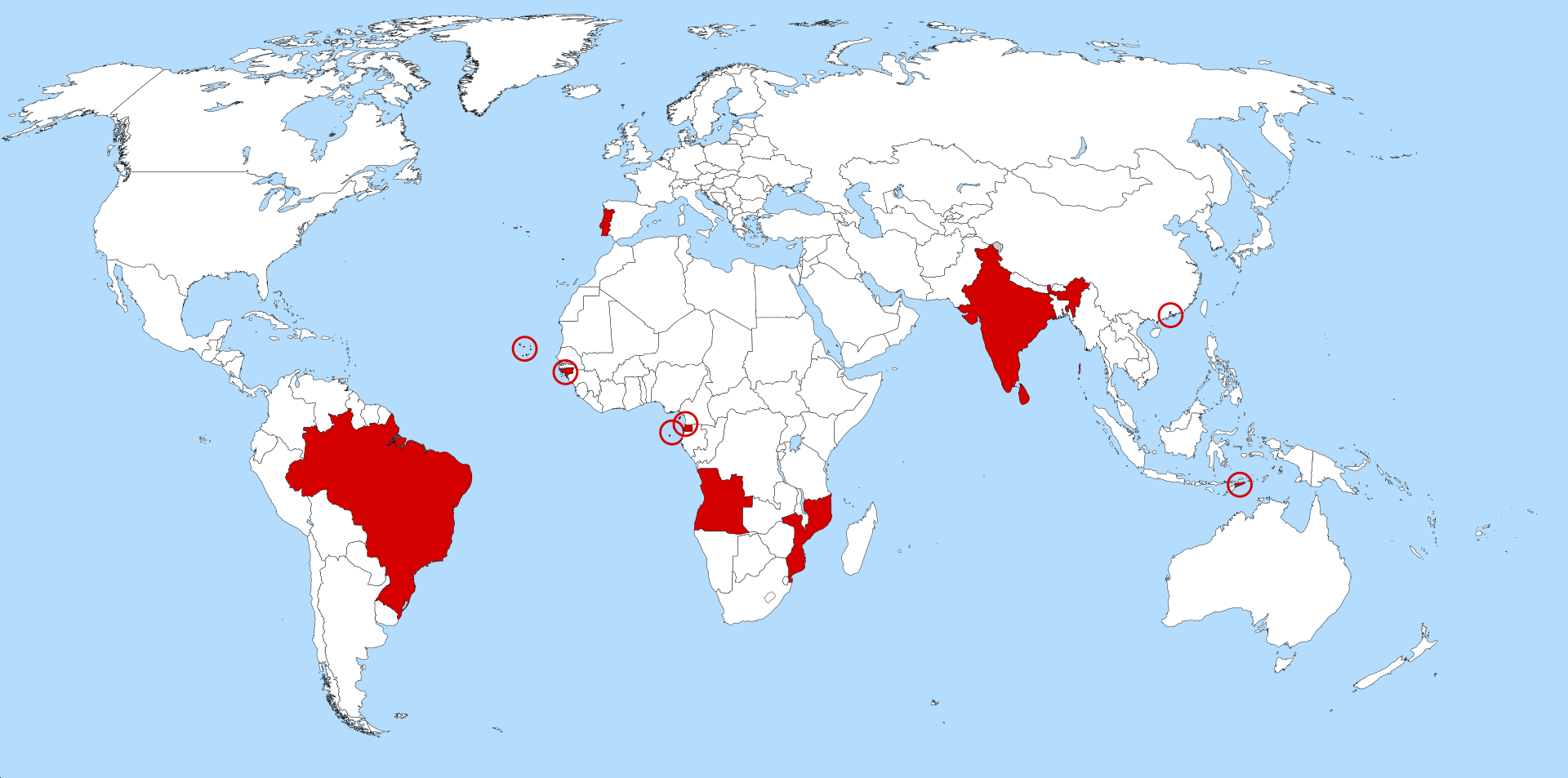 Portuguese is a western Romance language. It is an official language in 7 countries.
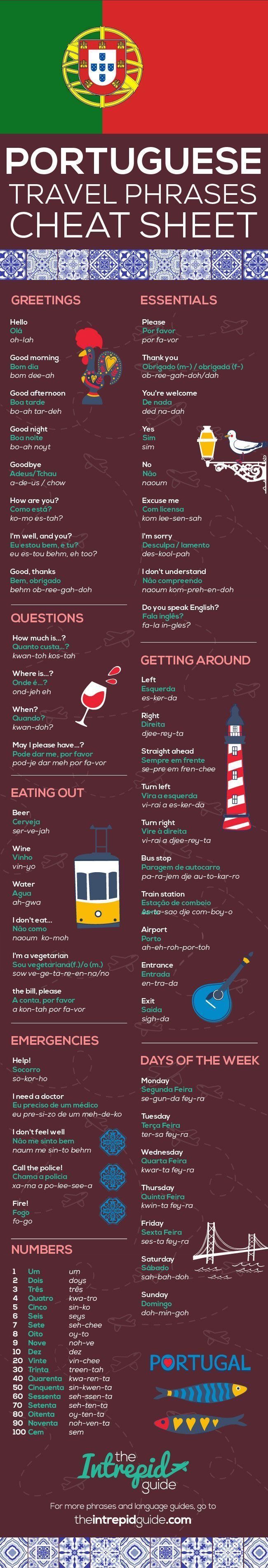 09.
PHRASES
Hello – Olá
How are you? – Como está?
Nice to meet you – Prazer
Goodbye – Adeus
Excuse me – Com licença
Please – Por favor
Thank you - Obrigada/o
Yes/No – Sim/Náo
Where is …? – Onde está …? 
 What’s your name? - Qual o seu nome?
I don’t understand – Eu nao entendo
Do you speak English? – Fala ingles?
References
Pinterest
Google tulkotājs
Culture of Portugal – Wikipedia
15 basic Portuguese language phrases to know before your trip to Portugal (trafalgar.com)
Portuguese language – Wikipedia
Portugal - Wikipedia
Thank you for your time!